Small towns...new challenges2018-1-ES01-KA229-049997_4
Bulgaria, Razlog
Primary school „Jane Sandansky“
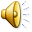 Project activities
presentation of the book
Project activities
selling the book
Work of a mini-firm
visiting tourist sites
Deshka House
Visiting tourist sites
The  church “Saints Theodor Tiron and Theodor Stratilat”
The churches”Sveto blagoveshtenie” and “ Sveti Georgi“„
The towns museum in the Parapunov house
Monuments of celebrities
We have prepared a brochure